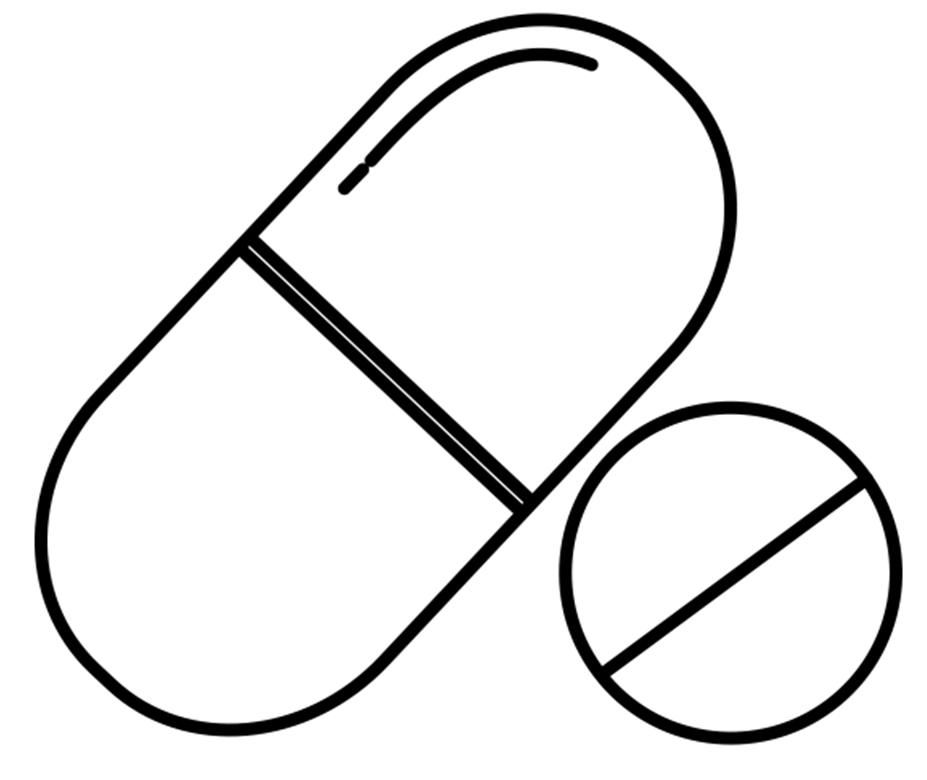 A Bitter Pill
Farmacologische quiz
Casus  67je aan via
Patient met ernstig diarree, braken en neutropenie

Dhr A, 73 jaar, 176cm, 80kg met VG hypertensie en DVT start met chemotherapie bij ossaal gemetastaseerd sigmoid carcinoom waarvoor reeds eerder percutane fixatie en radiotherapie. 

DPD-genotypering: Patient is geen drager van DPYD*2A, DPYD*13, DPYD2846A>T en DPYD1236G>A. Op grond van deze uitslag is de voorspelde activiteit van DPD normaal (genactiviteitsscore 2). Dosisaanpassing is niet nodig.

Chemotherapie: bevacizumab 600mg, oxaliplatin 255 mg en capecitabine 2dd2000mg. 
Thuismedicatie: omeprazol 1dd20mg, apixaban 2dd5mg, metoprolol mga 1dd50mg, tamsulosine 1dd0.4mg

Na 14 dagen wordt dhr opgenomen op de SEH met een hypovolemische shock tgv aanhoudend ernstig diarree en braken en een diepe neutropenie. Dhr wordt opgenomen op de ICU maar overlijdt ongeveer een week later ondanks behandeling op de ICU.


Welk geneesmiddel is verantwoordelijk voor dit beeld en waarom?
Ook deze quiz ontvangen? 

Meld je aan via:
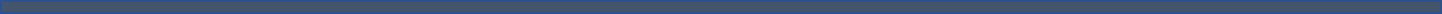 Aangeleverd door: Inge van Berlo – van de Laar
Aanmelden via: bitterpillnvkfb@gmail.com ​
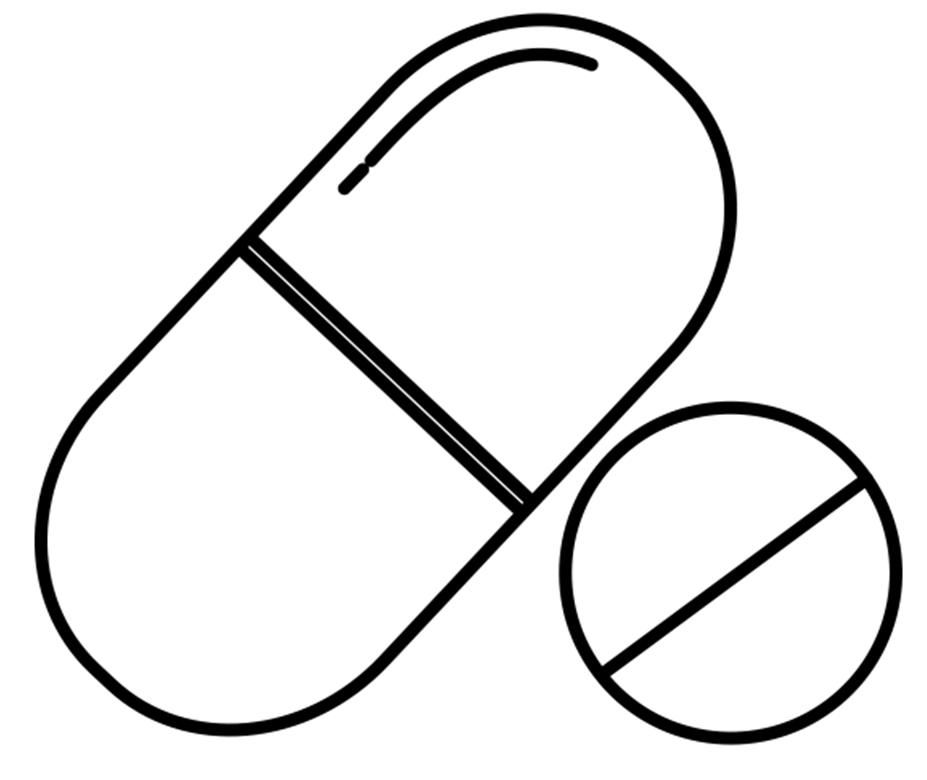 A Bitter Pill
Farmacologische quiz
Uitwerking casus 67je aan via
Patient met ernstig diarree, braken en neutropenie
Klinisch beeld past bij capecitabine toxiciteit.
Capecitabine wordt gemetaboliseerd tot 5FU. 5FU wordt via DPD omgezet in inactieve metabolieten. 
3-5% van de Kaukasische bevolking heeft partiele DPD deficiëntie; leidend tot een langere t1/2 van 5FU en een shift naar de vorming van actieve metabolieten leidend tot meer toxiciteit.
4 SNPs: DPYD*2A, DPYD*13, DPYD2846A>T en DPYD1236G>A zijn klinisch relevant voor een verhoogd risico op toxiciteit
Huidig advies: heterozygote aanwezigheid van 1 van deze mutaties: start met 50% van de normale dosering
Bij deze patient zijn deze mutaties niet aangetoond en werd gestart met normale dosering capecitabine
Na opname is een DPD fenotypering uitgevoerd met als resultaat: 3.3 nmol/(uur.mg eiwit) Een normale activiteit is 5.9-14.0 nmol/(uur. mg eitwit). De DPD activiteit was dus wel verlaagd.
Vervolgens is uitgebreide genotypering uitgevoerd waarbij DPYD*7 heterzygoot werd vastgesteld.
Deze SNP wordt niet (altijd) standaard meegenomen vanwege de lage frequentie van voorkomen: Wereldwijd 0.007%, Europa 0.01%. Maar in NL is de frequentie ca. 0.2-0.4%
Deze mutatie leidt tot vergelijkbare activiteitsdaling als DPYD*2A.
46% van de patienten met een DPYD*7 mutatie heterozygoot ervaren ernstige AEs; patienten waarbij gestart werd met volledige dosis moesten onmiddellijk stoppen met 5FU/capecitabine.

Ref Mirjam de With et al. DPYD*7 as a predictor of severe fluoropyrimidine-related adverse events. 2022
https://doi.org/10.1200/PO.22.00180
Ook deze quiz ontvangen? 

Meld je aan via:
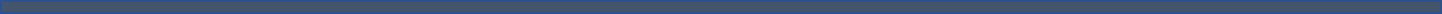 Aangeleverd door: Inge van Berlo – van de Laar
Aanmelden via: bitterpillnvkfb@gmail.com ​